Формирование элементарных математических представлений у детей раннего возраста
Вторая группа раннего возраста



Группа № 4
Воспитатели:
Сорокина И. Г., Игнатьева И. В.
МДОУ № 10
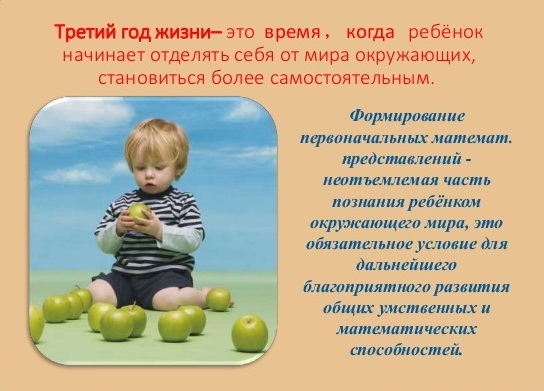 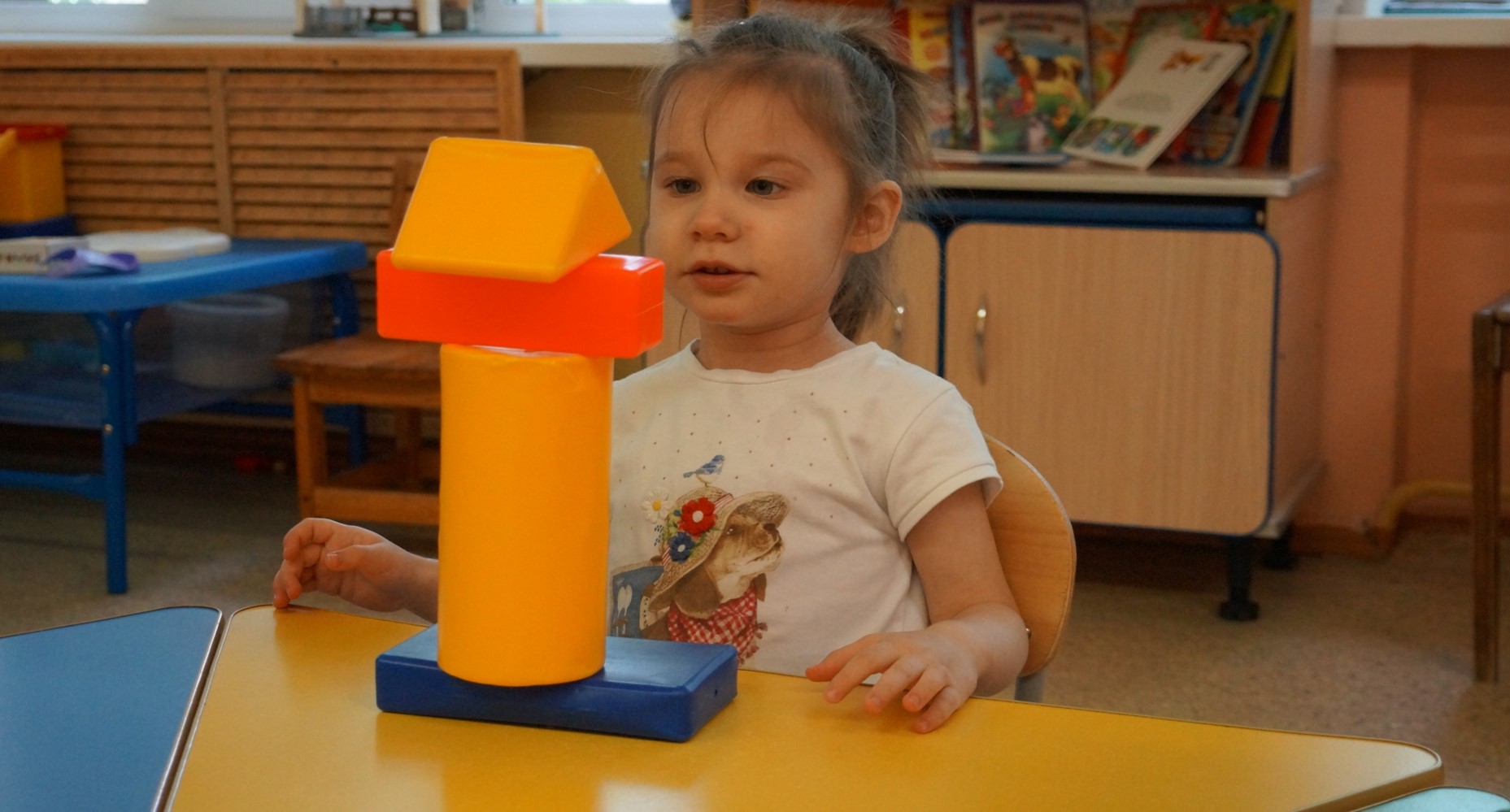 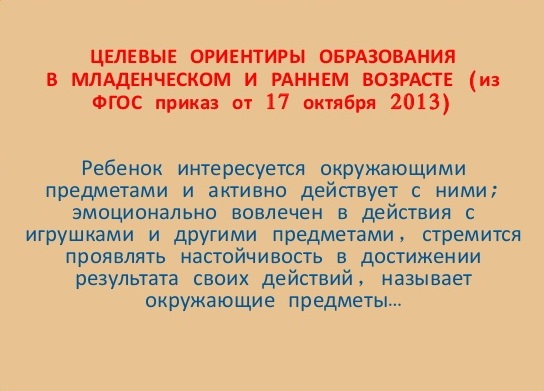 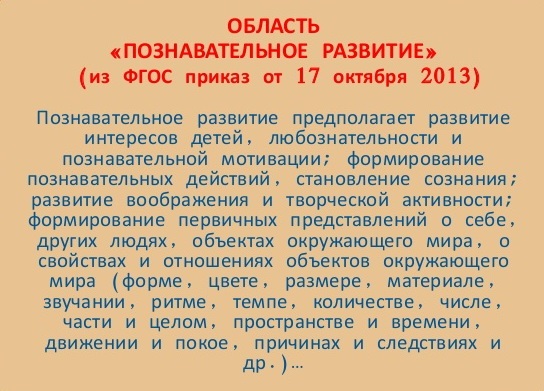 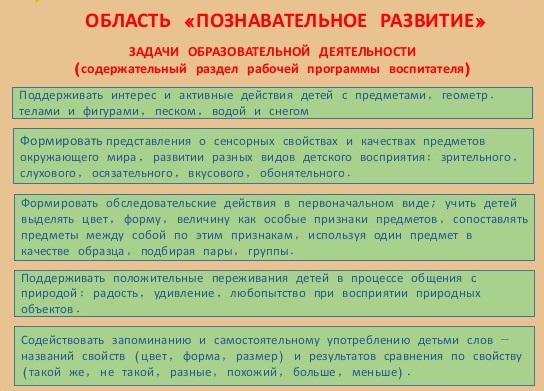 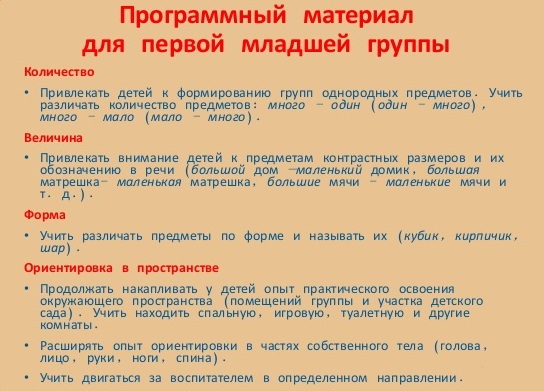 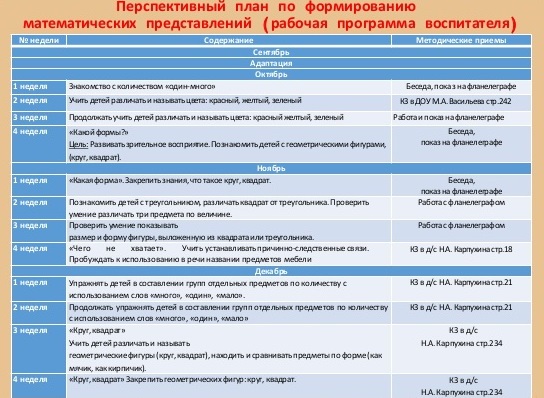 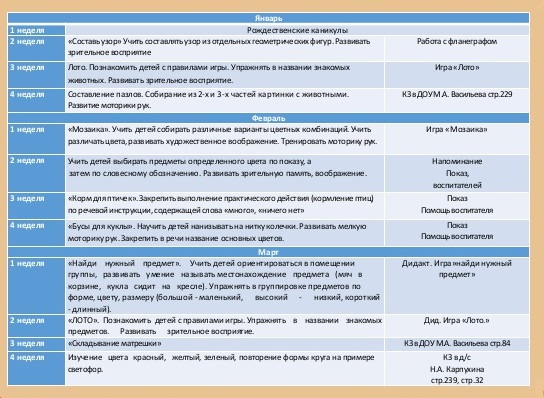 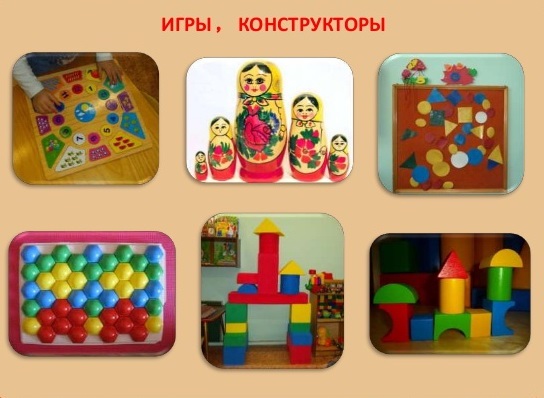 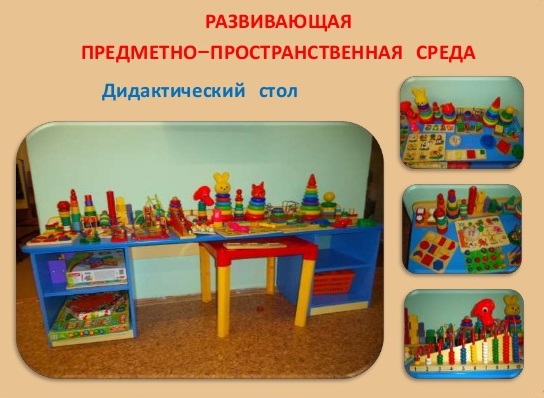 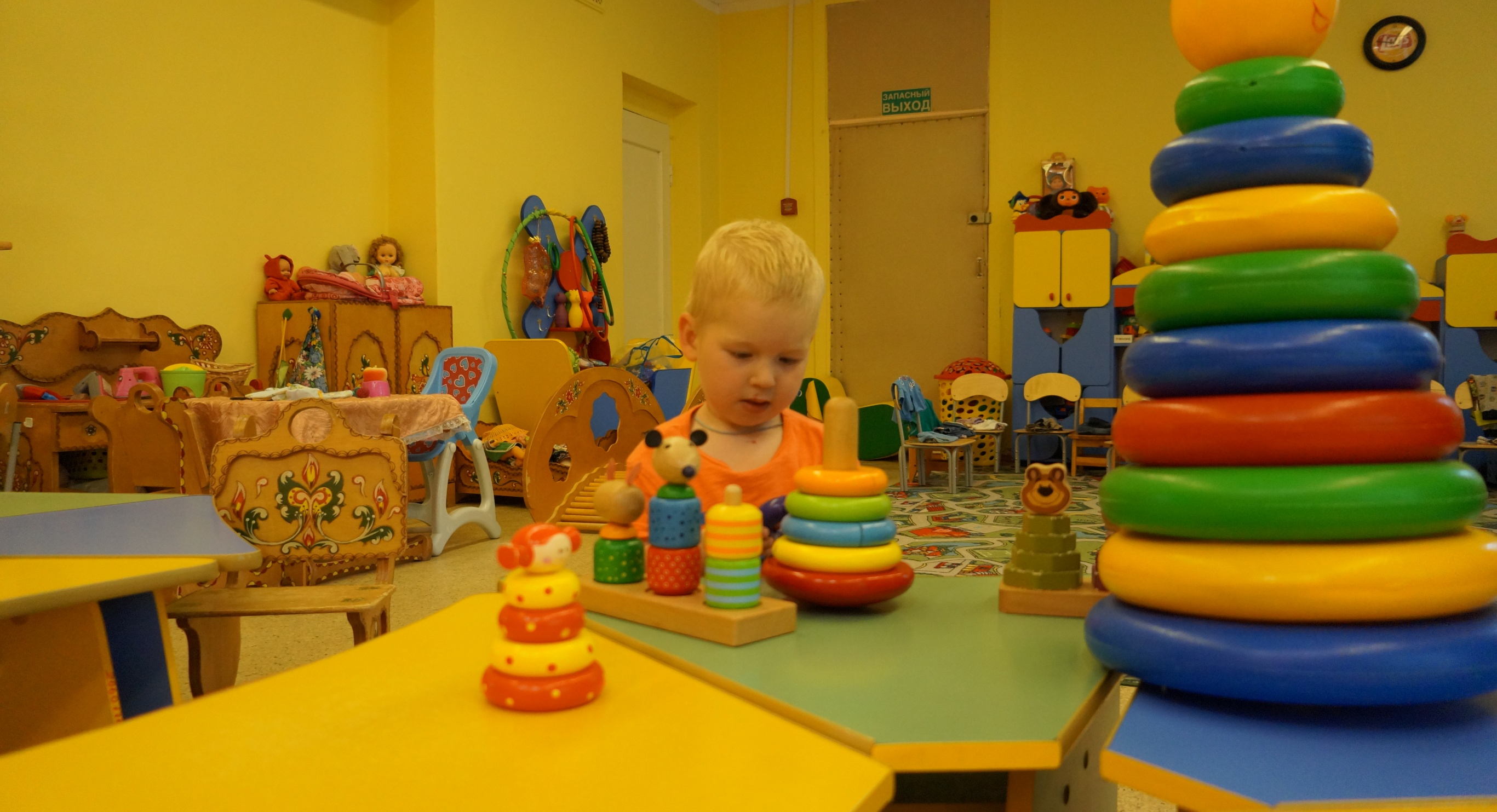 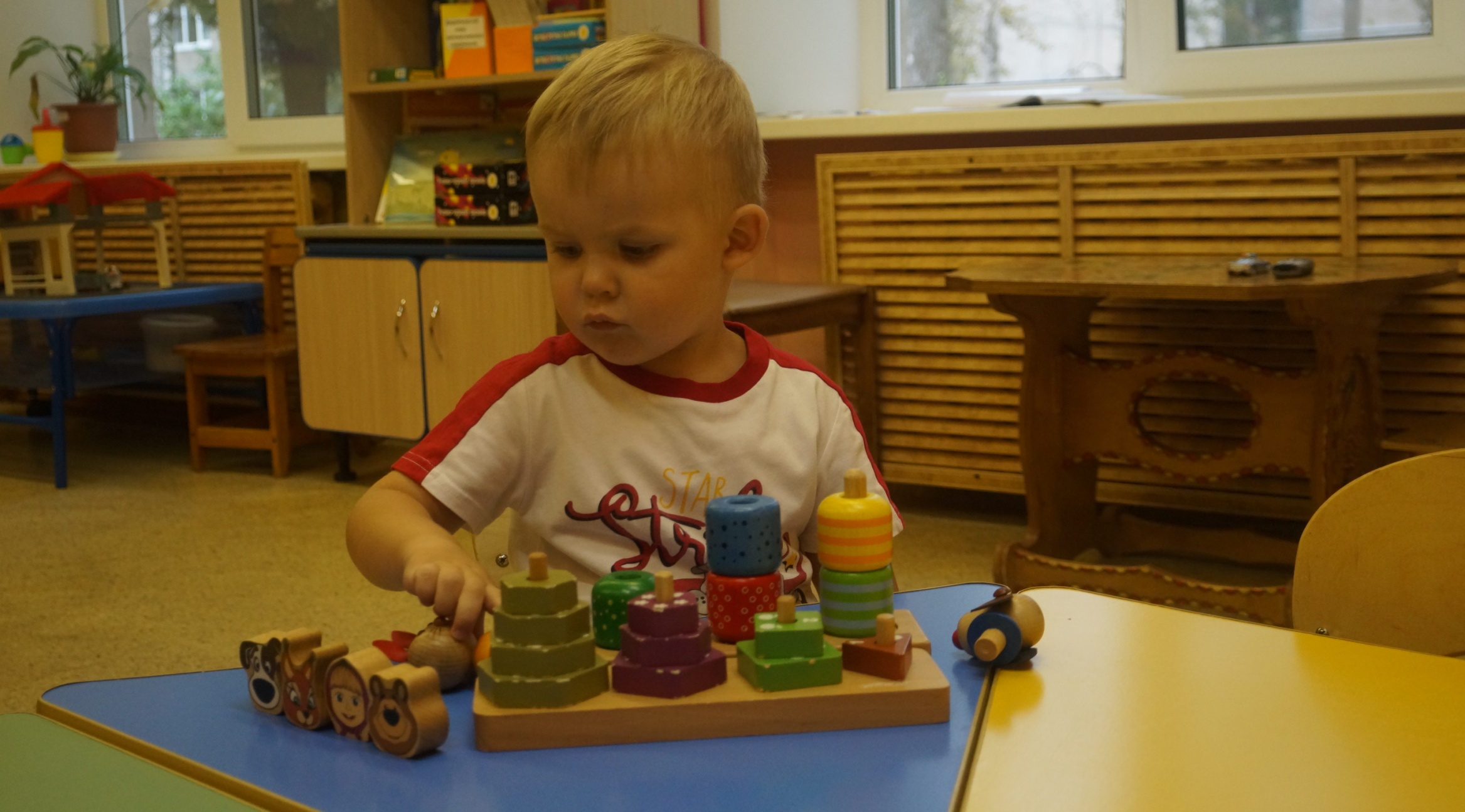 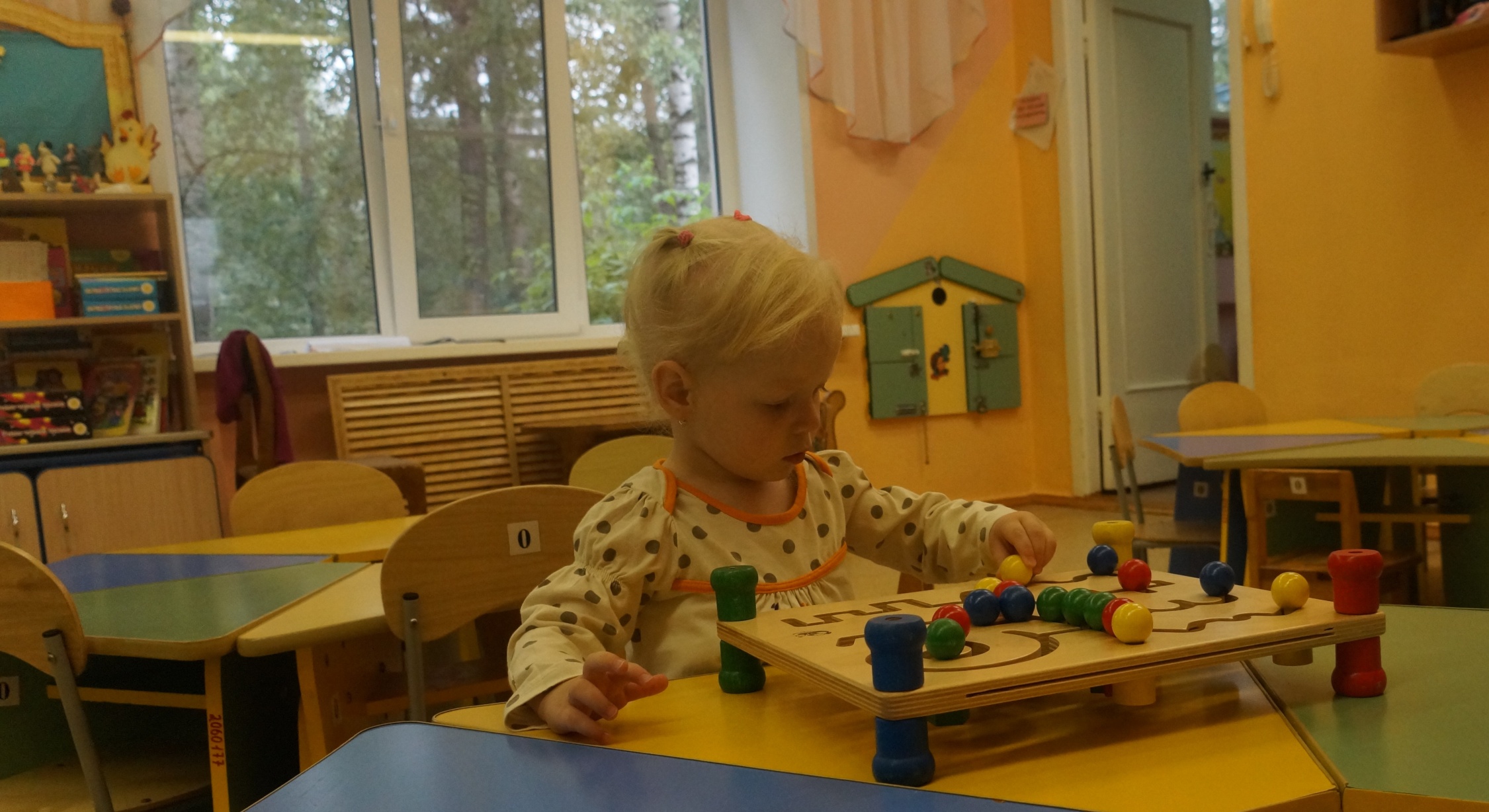 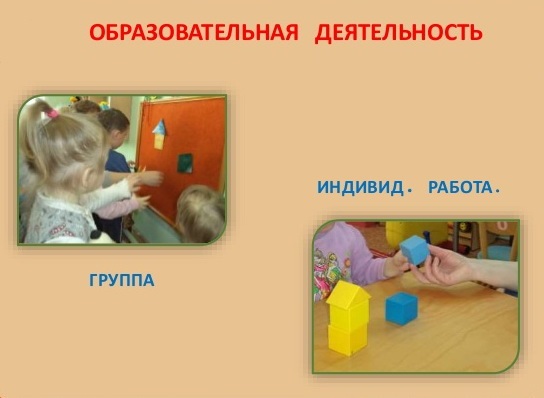 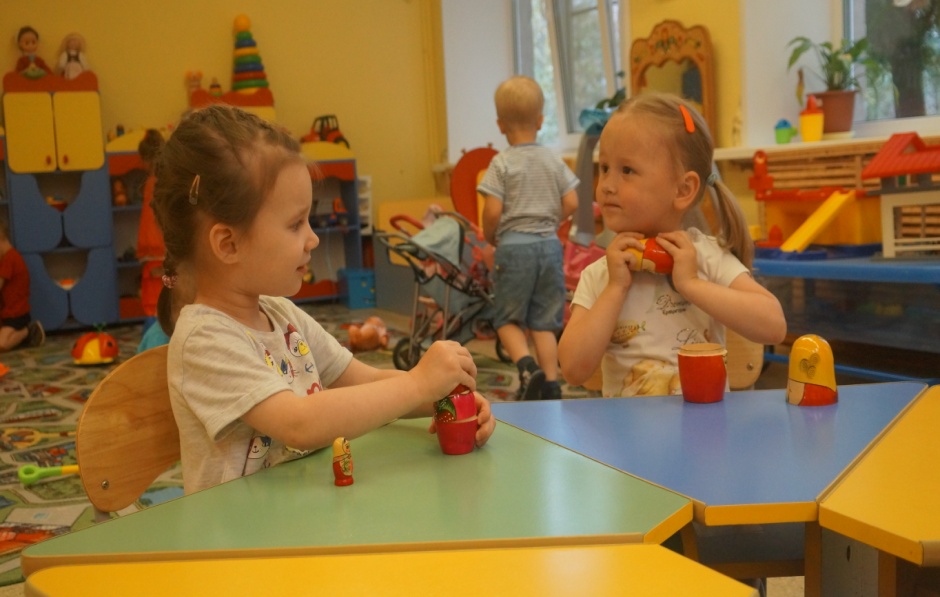 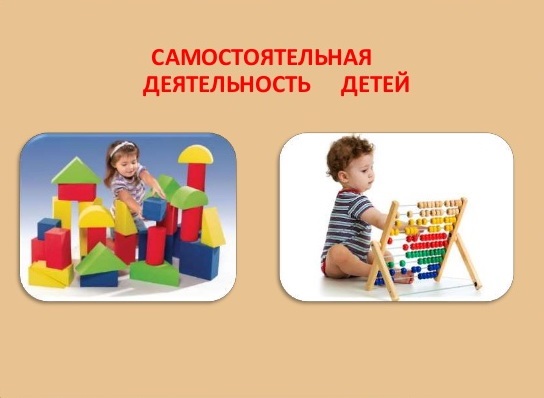 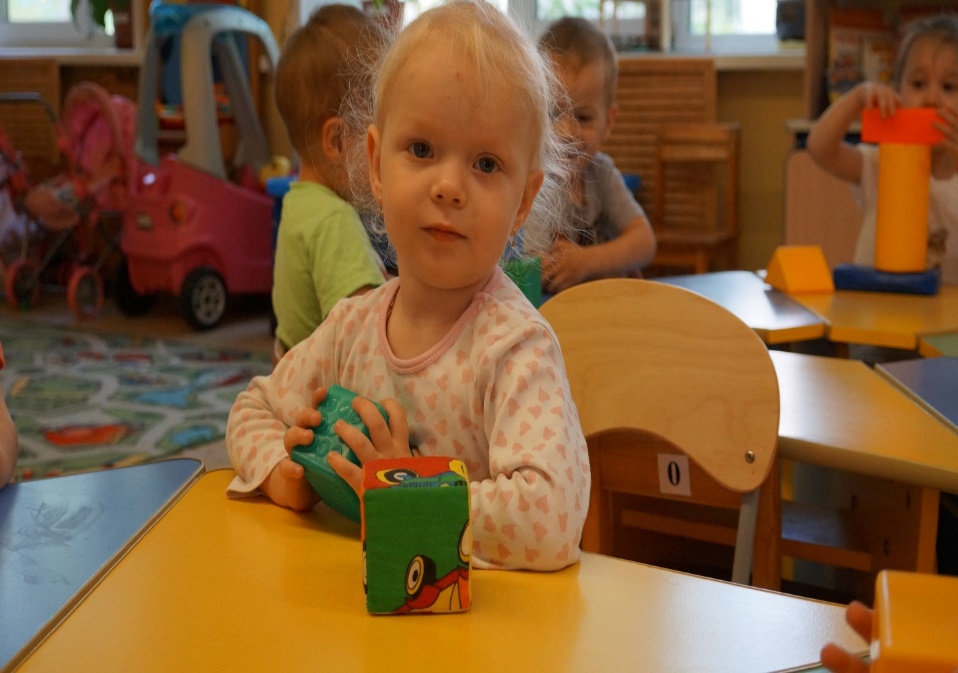 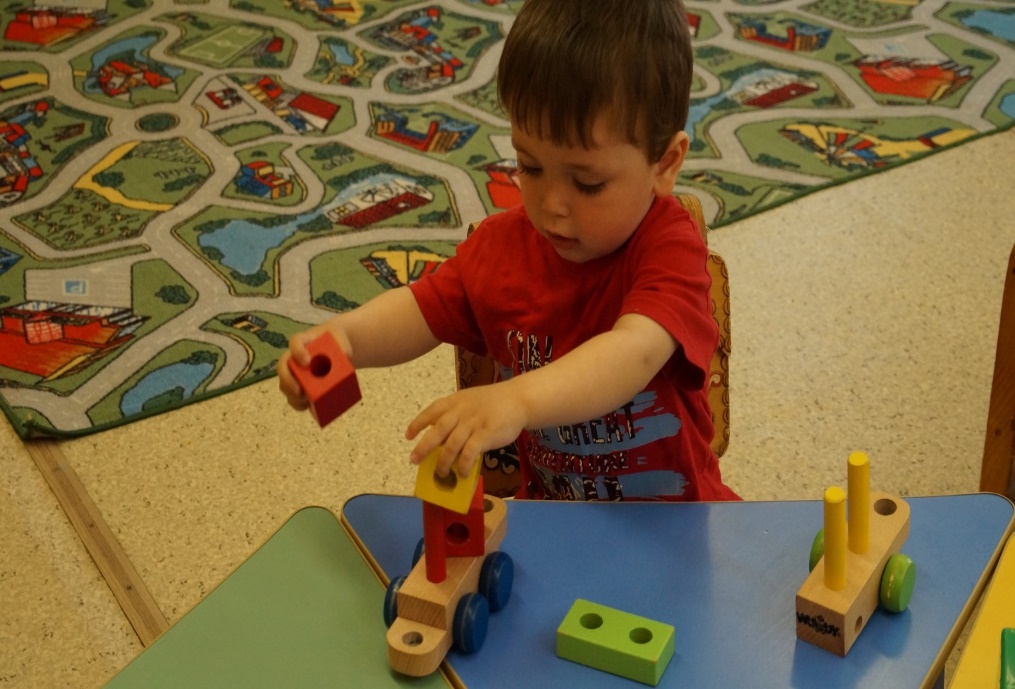 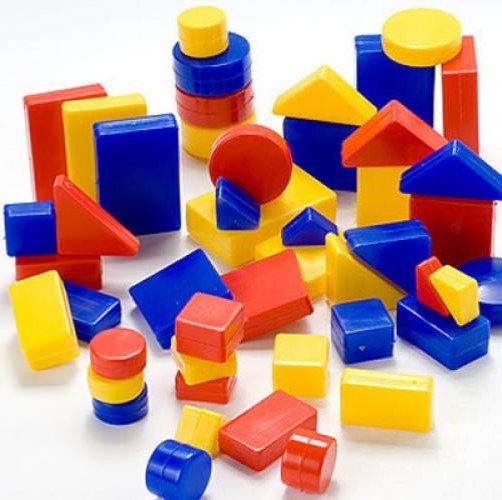 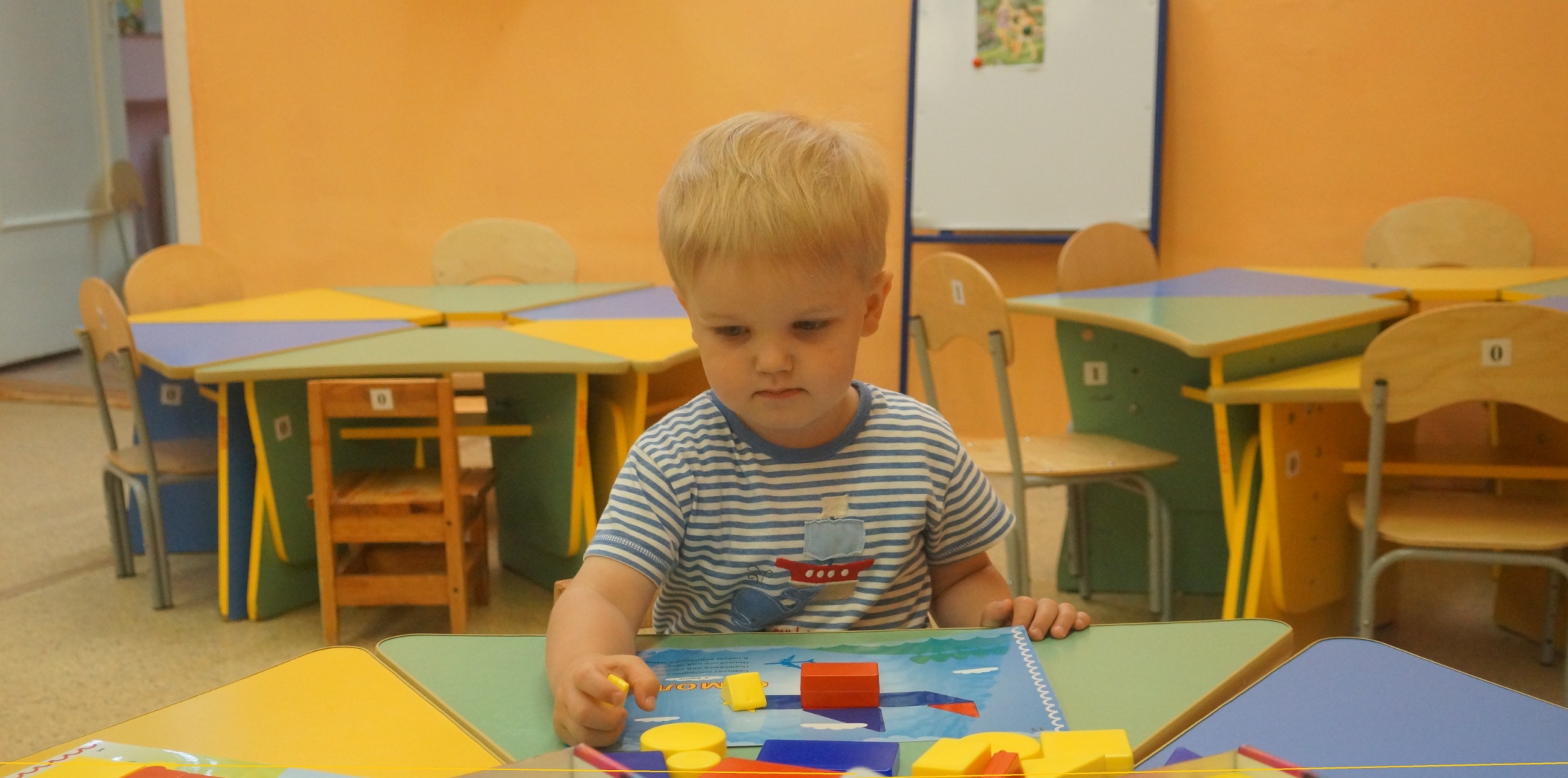 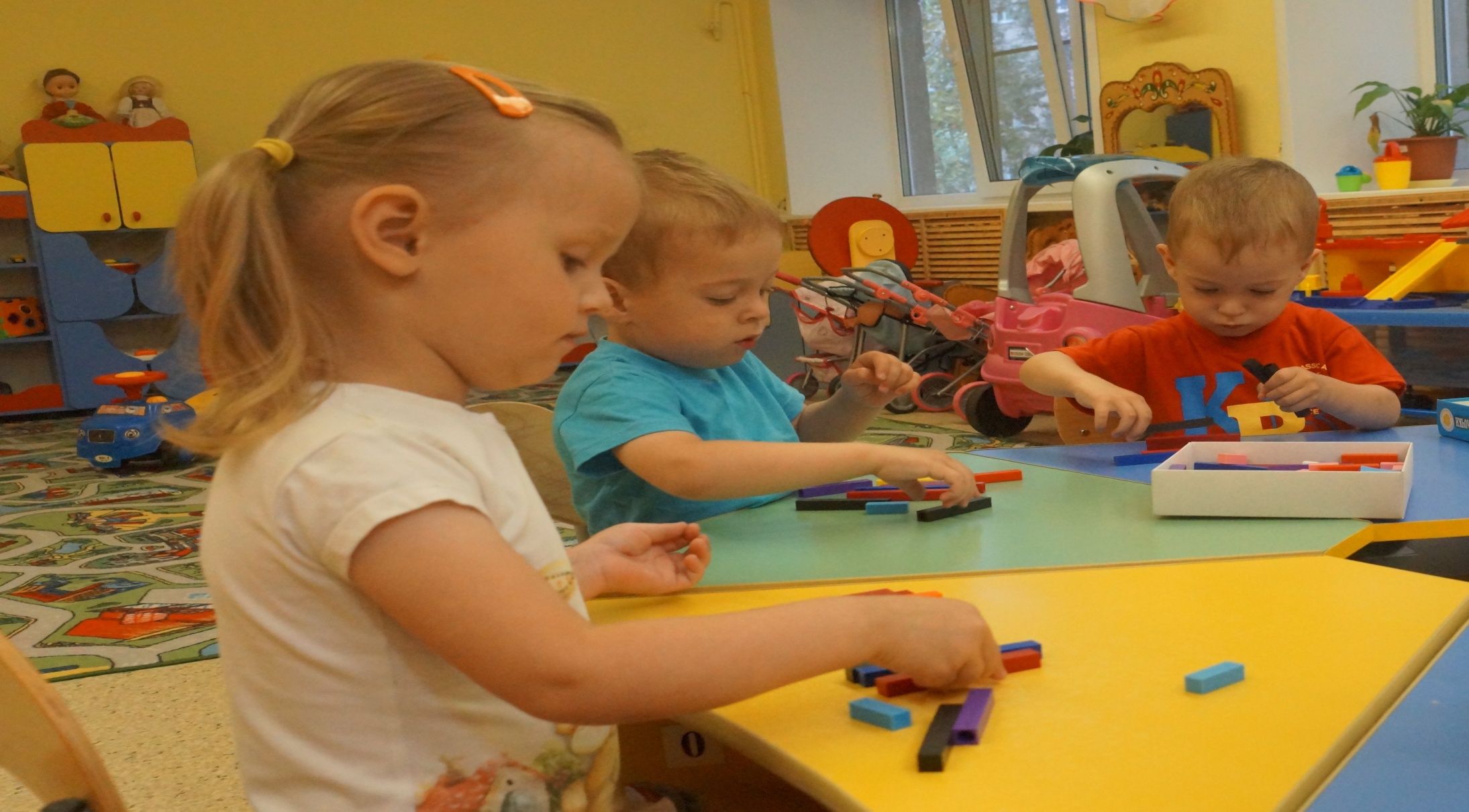 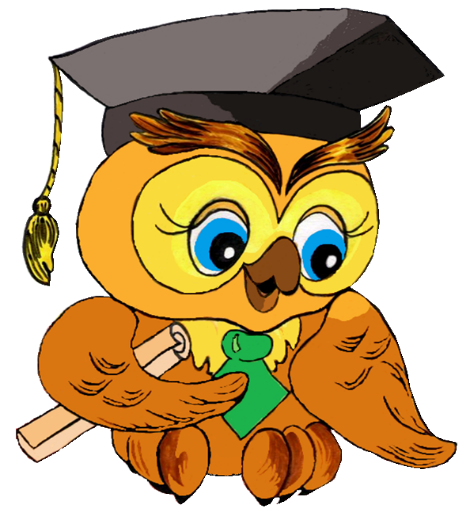 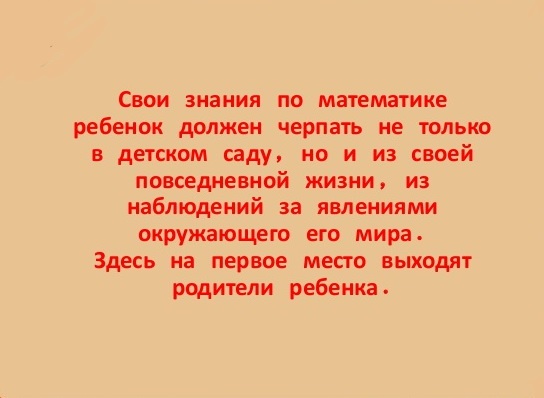 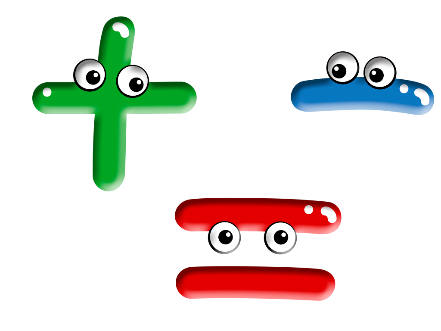 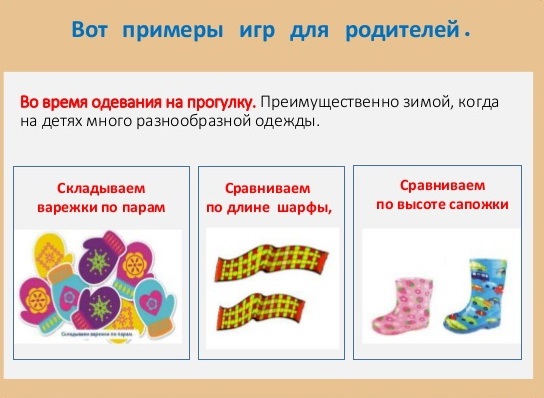 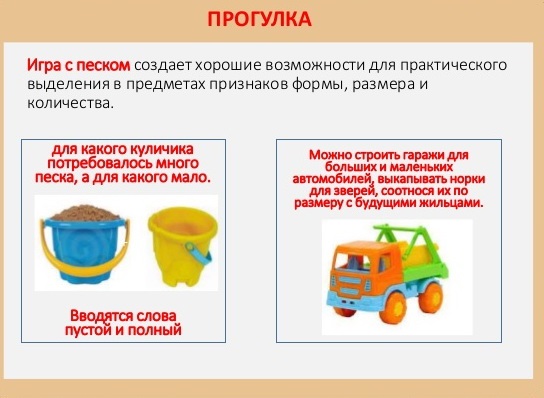 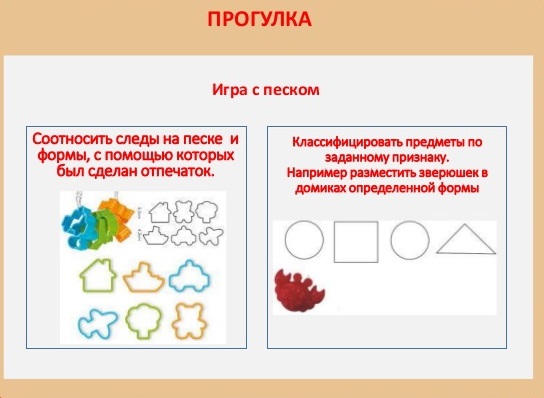 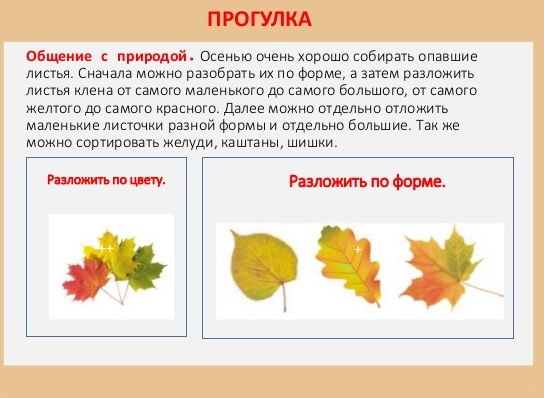 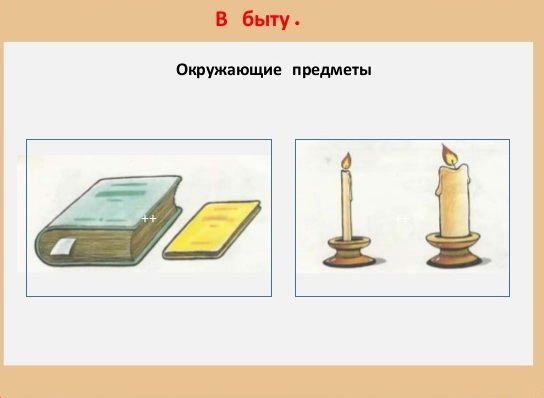 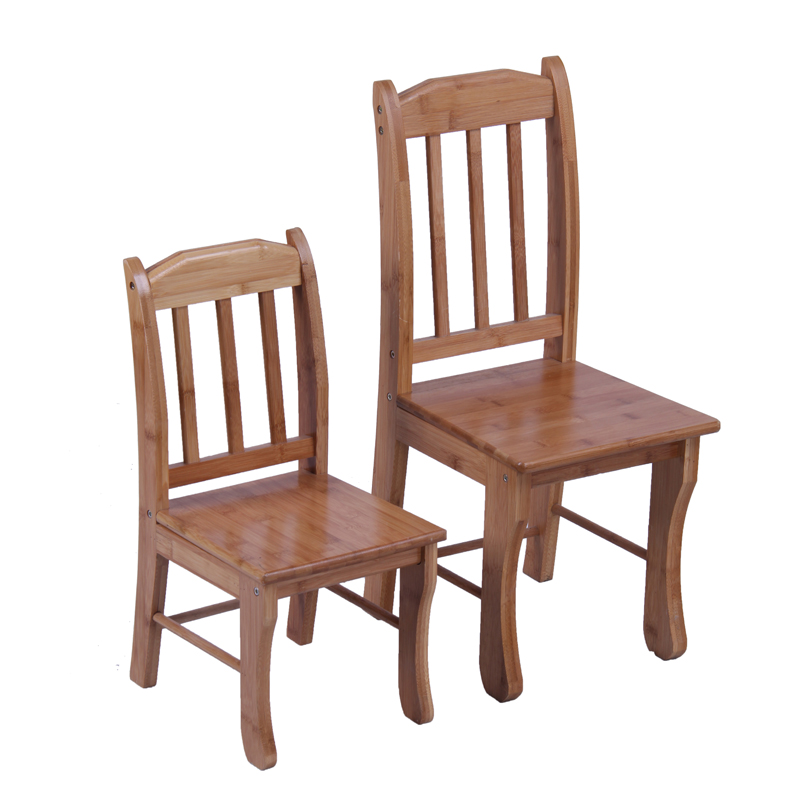 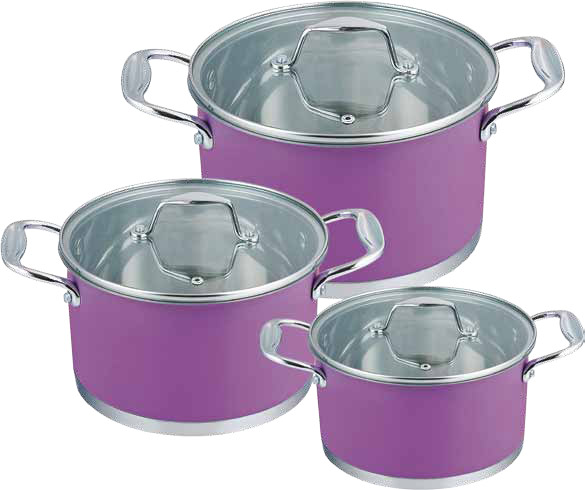 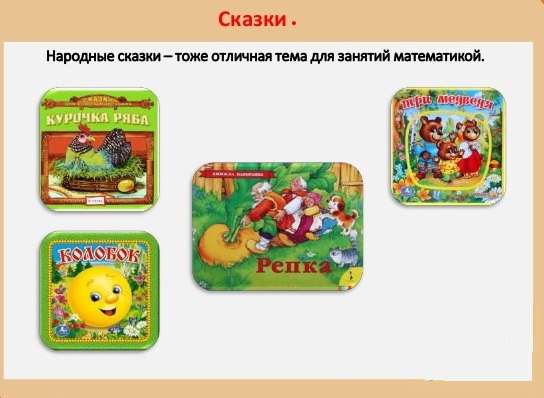 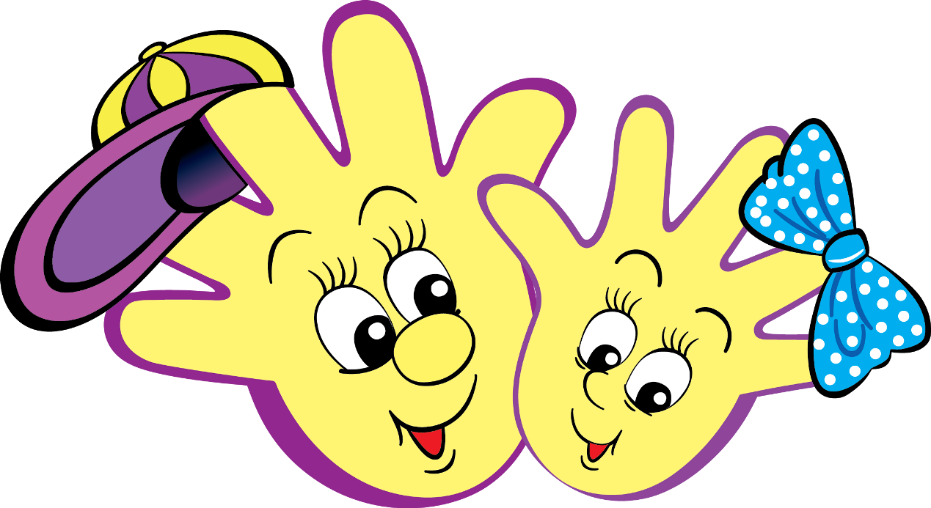 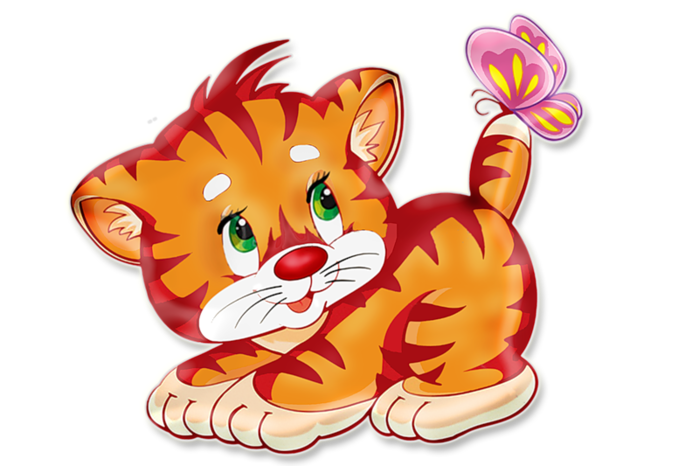 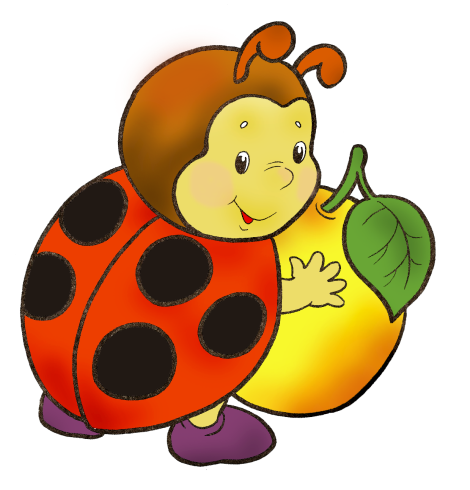 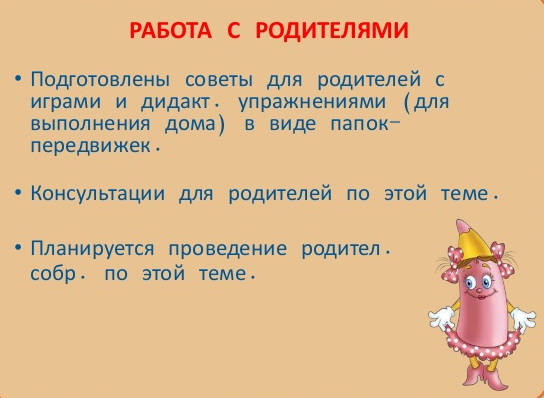 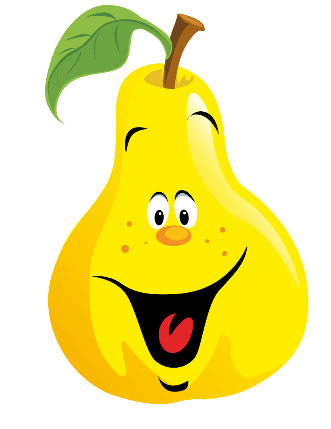 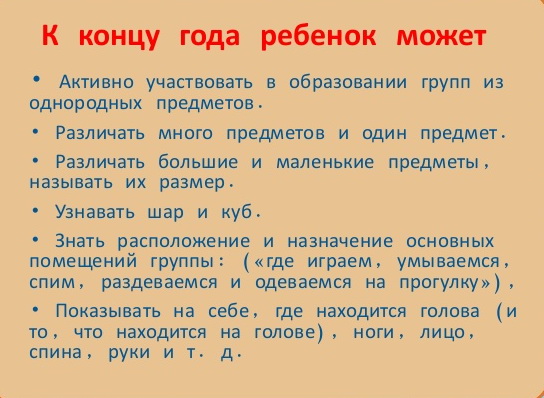 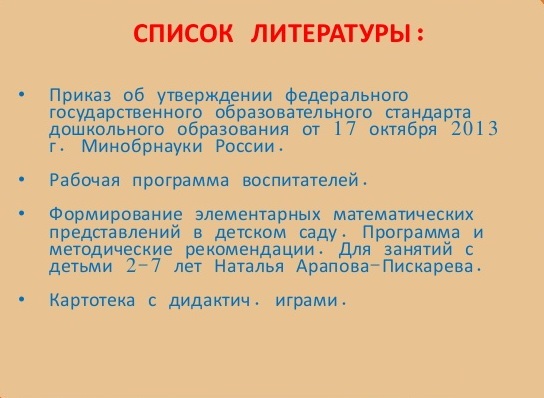 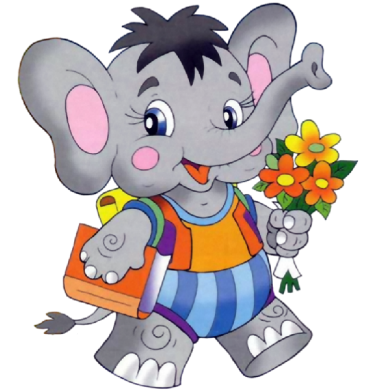 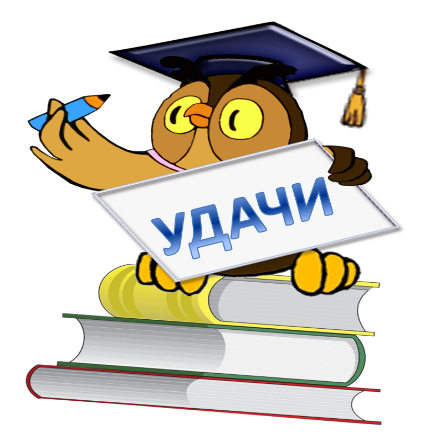 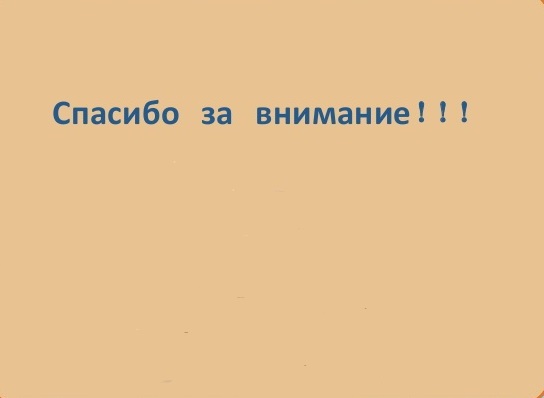 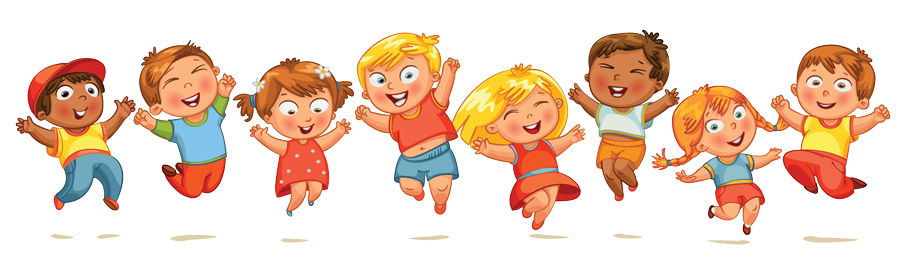